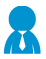 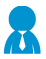 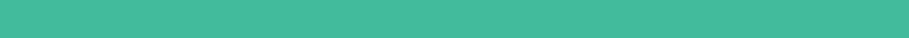 TimeClock Plus
Part Time Employees
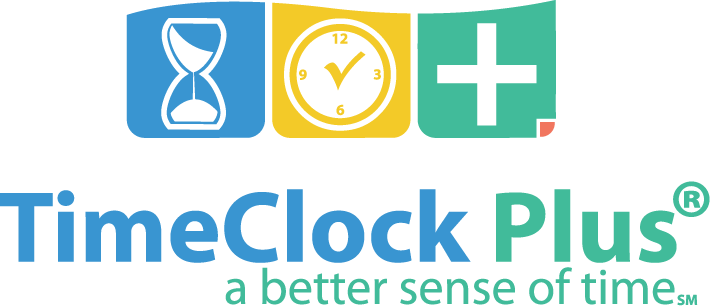 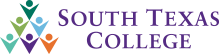 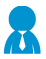 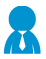 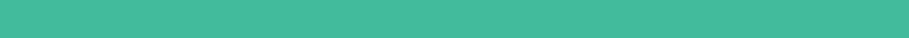 Biggest Changes:

For biometric clock, no longer last SS#’s, now numbers in Employee A#, without the letter A and without the leading zero’s, just numbers
Biometric clock will accept 2 fingerprints.  No need to use both, just one.
For logging into Web access using computer, use same credentials as computer login.  Linked to one user one password.
All punches are immediately posted in system.  
Select proper action such as IN and OUT, not just enter as with TimeForce.
The new clocks allow employees to read messages from supervisors, and review and verify hours.
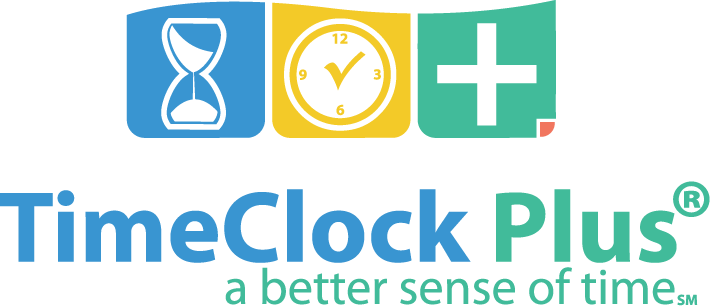 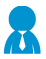 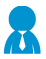 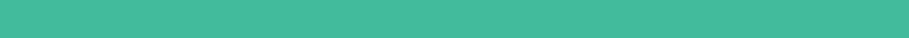 Contents
Clocking in and out operations – using the Timeclock
Missed punches – using the Timeclock
Messages – using the Timeclock
Approving Time – using the Timeclock
Clocking in and out operations – using the computer (webclock)
Missed punches – using the computer (webclock)
Best Practices
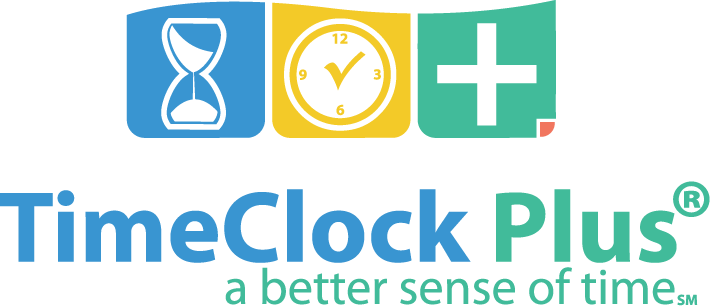 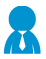 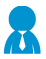 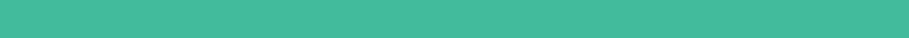 Clocking in and out operations
Using the touchscreen keypad, enter your Employee A#, not including the leading zeros.
 
                      Press
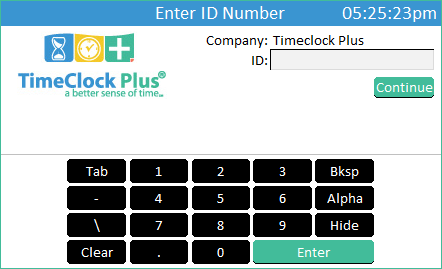 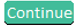 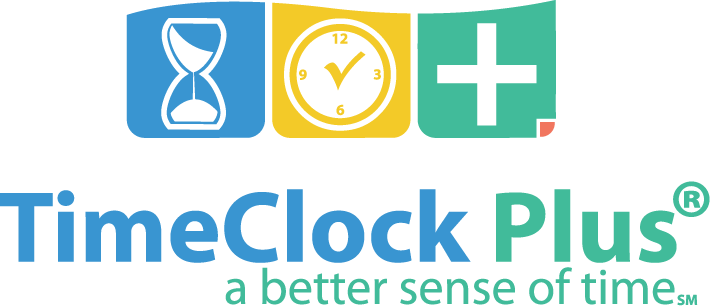 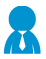 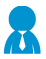 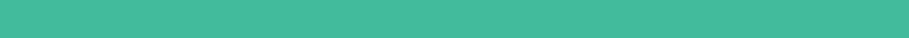 Clocking in and out operations
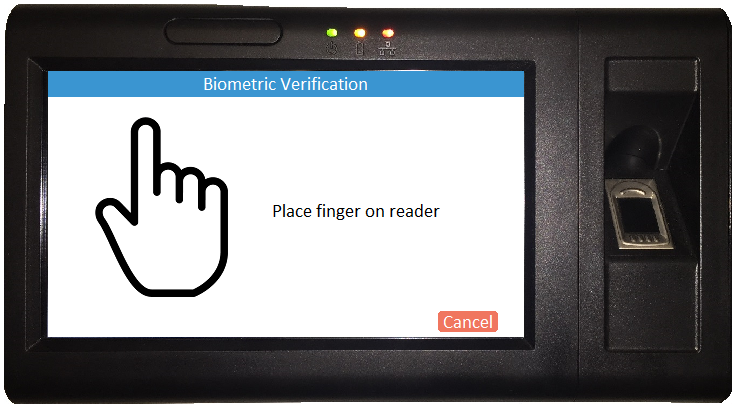 Place your finger on the fingerprint scanner.
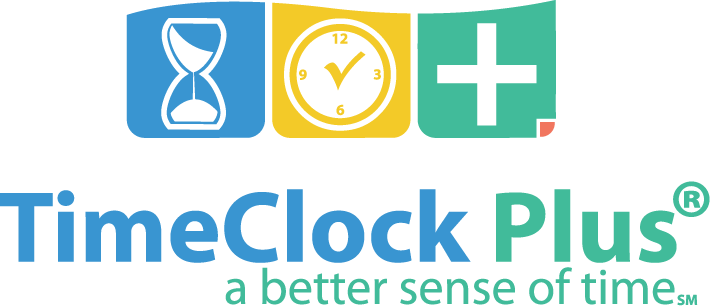 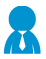 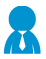 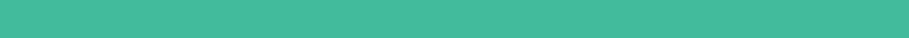 Clocking in and Clocking Out Operations
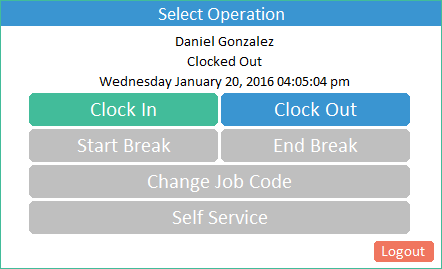 To Clock In:
Select 
To Clock Out:
Select


Only use the Clock In and Clock Out options. 
Do not clock out for breaks.
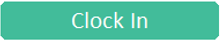 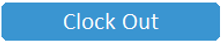 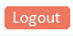 DO NOT USE Logout tab                on bottom right corner for Clocking Out.  
This will completely log you out of the system.
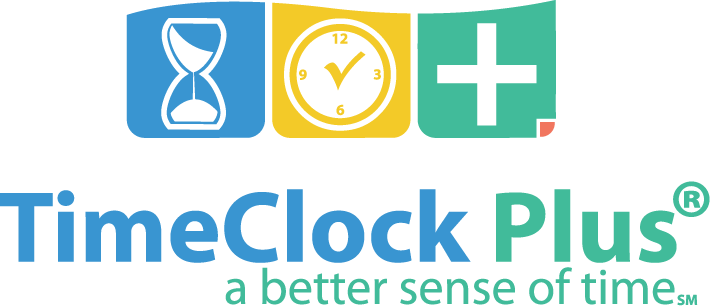 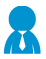 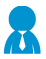 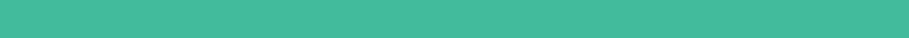 Clocking in and out (Biometric Reader)
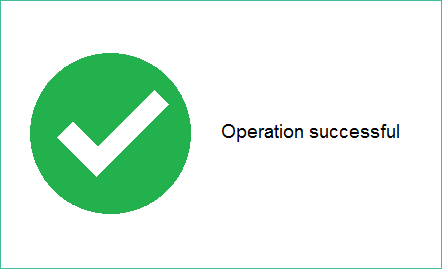 When you see this screen, you have successfully clocked in/out.
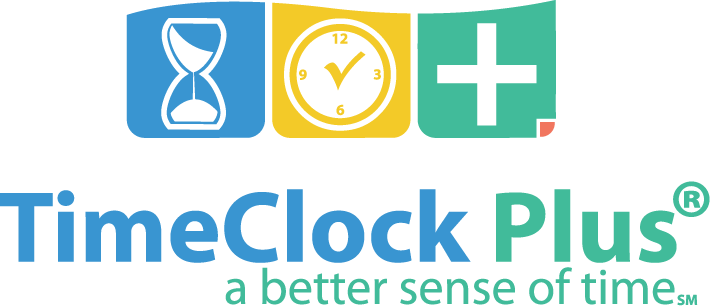 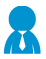 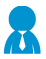 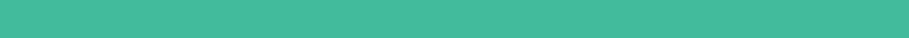 Missed Punch – Enter Record
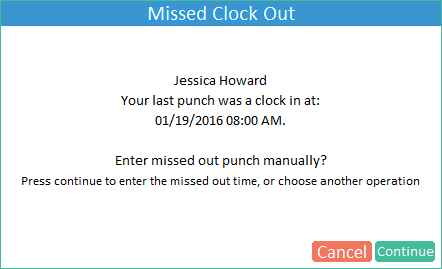 The date and time shown is your 
last punch. 

                      Press
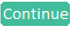 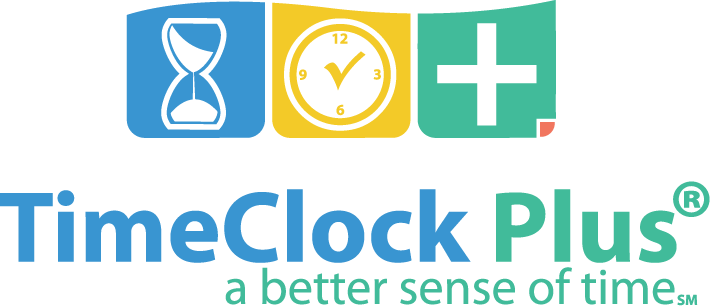 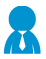 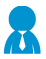 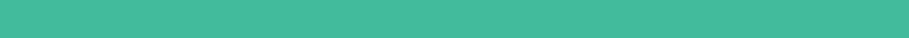 Missed Punch – Enter Record
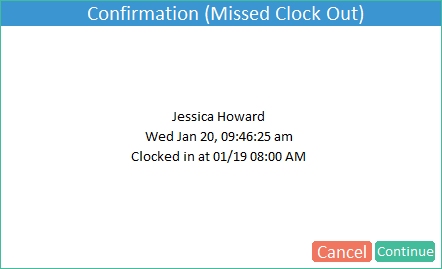 Confirm information on the screen is correct Press Continue to enter the missing punch.
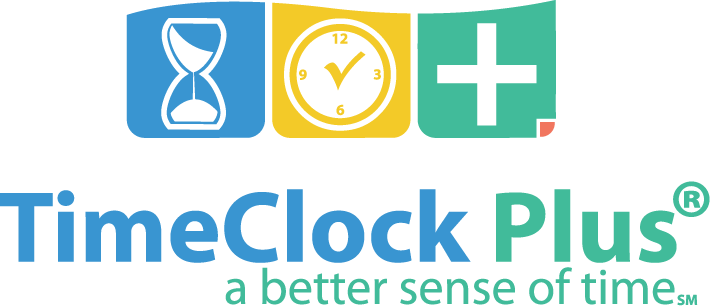 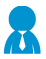 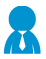 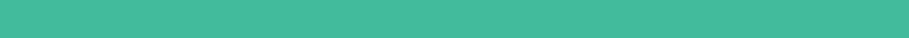 Missed Punch – Enter Record
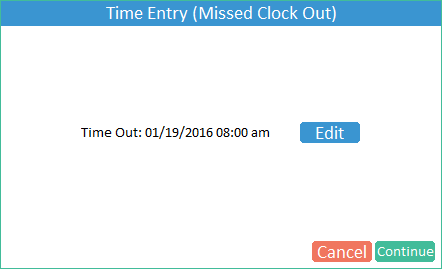 Press
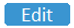 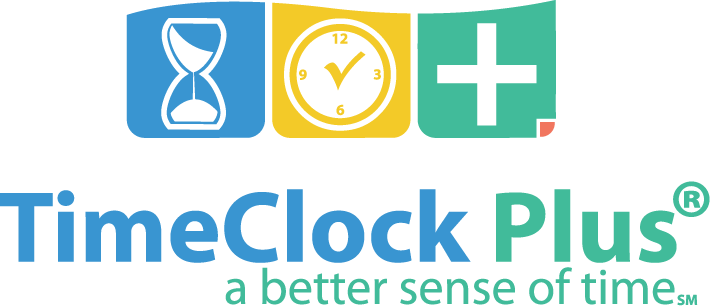 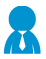 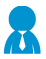 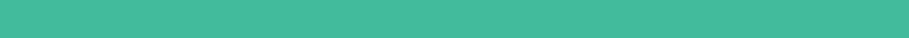 Missed Punch – Enter Record
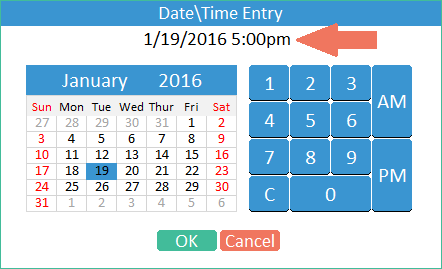 Ensure the correct date is selected, then use the keypad to enter the time of the missed punch.

                       Press
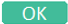 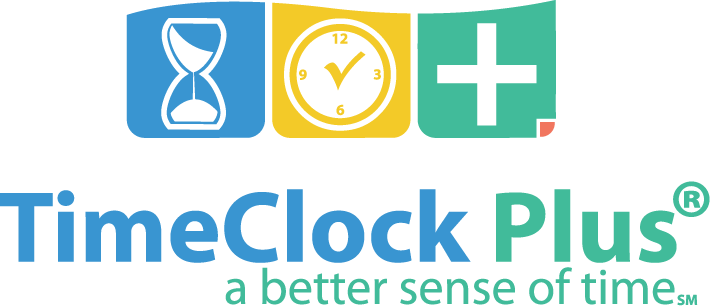 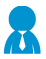 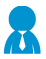 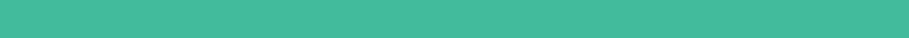 Missed Punch – Enter Record
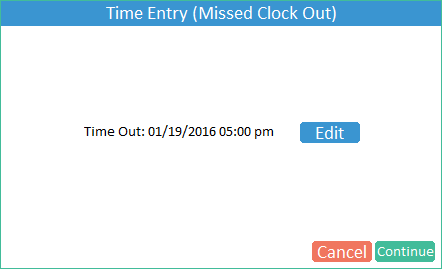 The correct date and time of the miss punch should be displayed.

                       Press
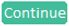 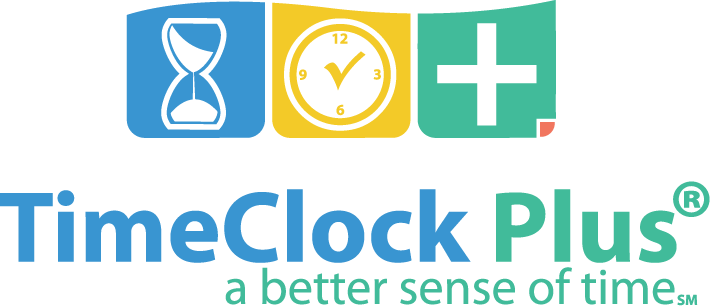 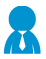 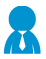 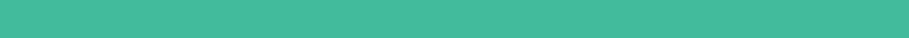 Missed Punch – Enter Record
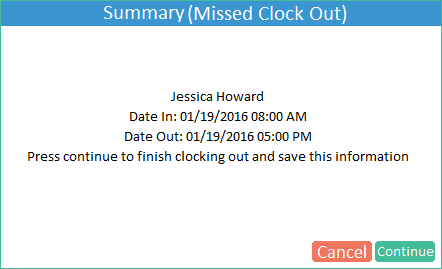 The correct IN and OUT punches for the day should be displayed.

                       Press
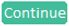 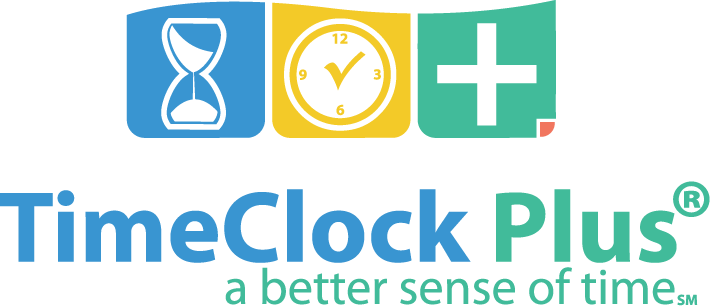 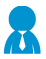 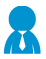 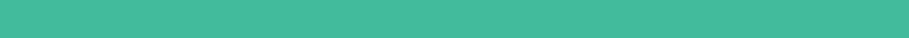 Basic Clock Operations (Scanner)
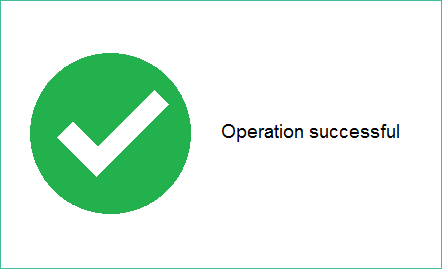 When you see this screen, you have successfully clocked in/out.
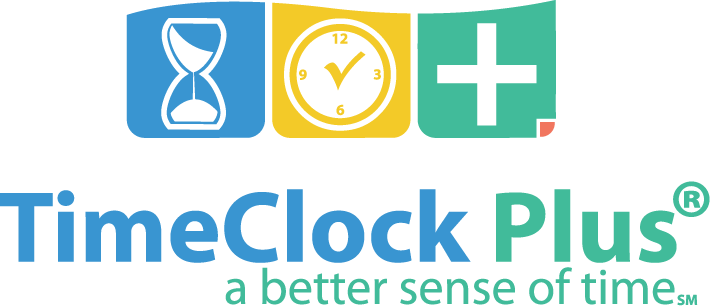 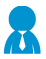 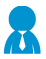 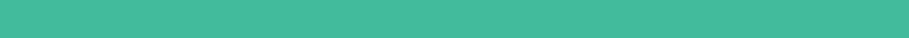 Employee Message
The                               buttons are used to scroll through the messages but will only appear if there are multiple messages available to view. 

The                          button alerts the sender that you have viewed the message. Upon marking a message as read, it will immediately advance to the next message. The sender may not require the alert in which case the button may not appear.
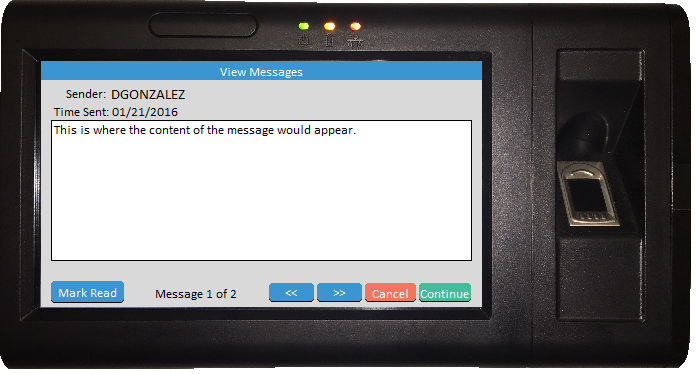 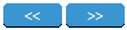 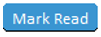 You must press                          to finish clocking in or out.
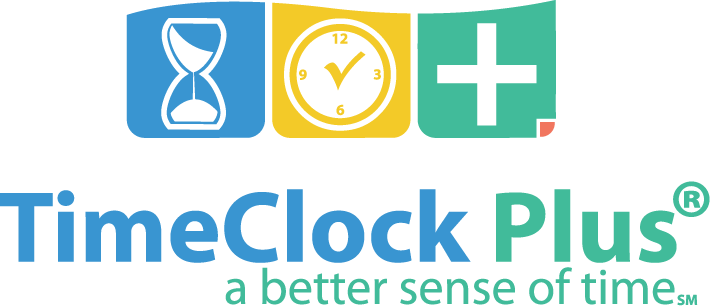 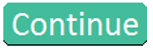 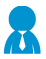 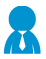 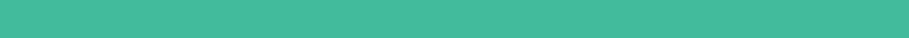 Approving Time
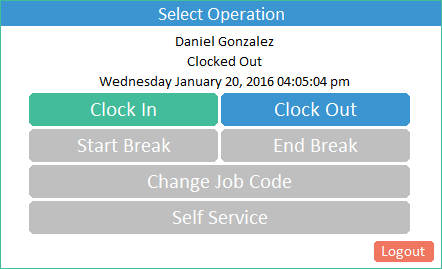 Log into the clock. This will take you to the “Select Operation” screen.
From the “Select Operation” screen, press
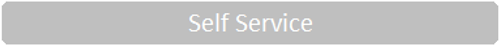 Do not use any function outside of punching in/out/resolving missed punch, on the clock during the hours of:
7:30 – 8:30 am and 4:30-5:30 pm.
This is to avoid delaying others during the hours of peak timeclock use.
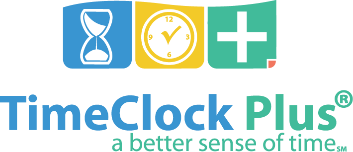 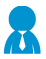 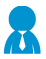 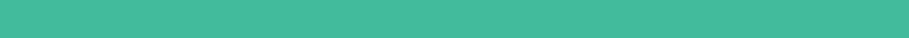 Approving Time
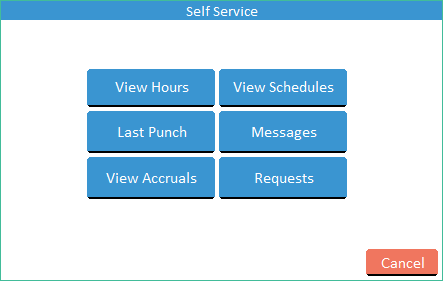 On the “Self Service” screen, press
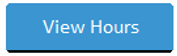 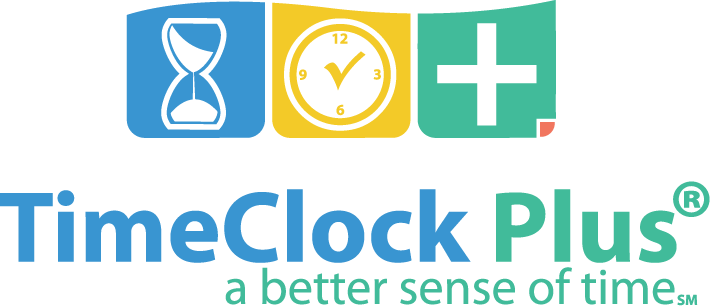 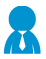 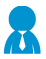 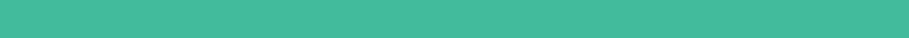 Approving Time
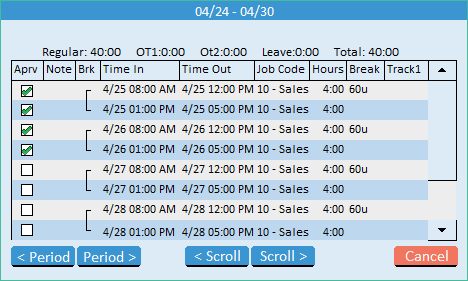 Examine the time information. If everything is correct, press the  Checkbox      in the Aprv column next to the segment.
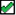 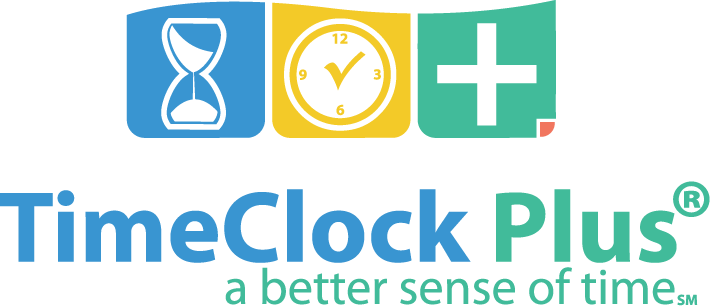 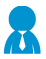 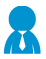 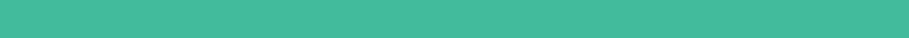 Approving Time-Certification
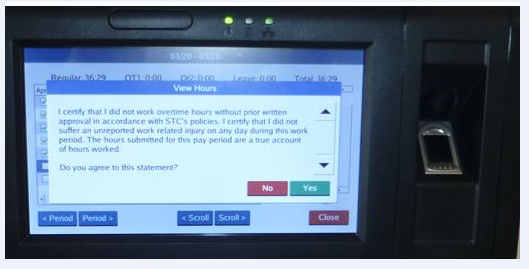 Every time you approve your hours, you will receive this notice.  It is the same certification as in our previous timekeeping system.

If you agree to this statement, click on Yes.
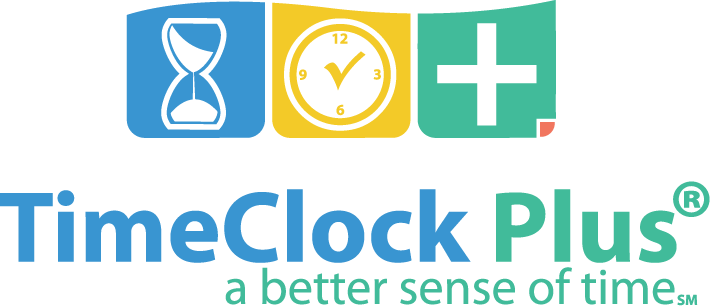 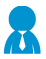 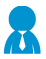 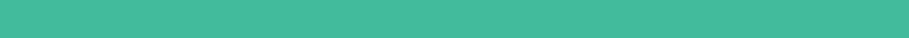 Clock in and Out using Computer (webclock)
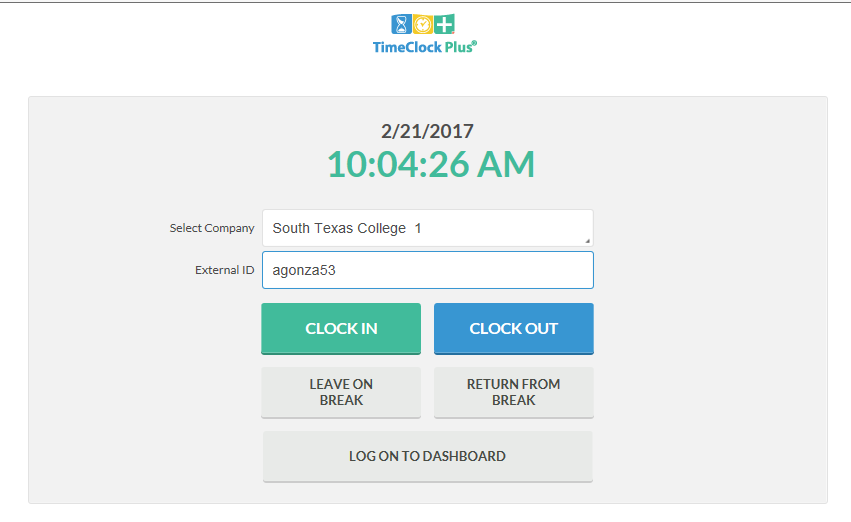 Go to TimeClock link.  Login using your computer credentials.  Click CLOCK IN or CLOCK OUT.
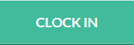 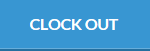 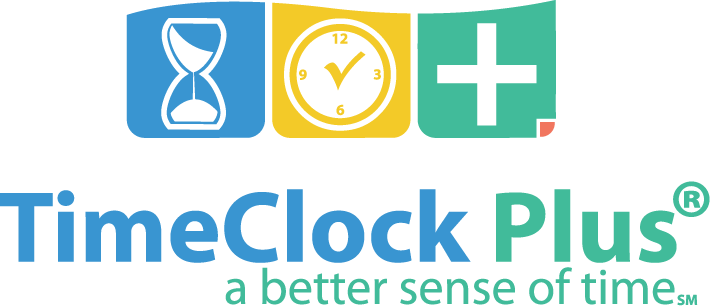 https://tcptest1.southtexascollege.edu/app/webclock/#/EmployeeLogOn/%20/1
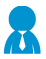 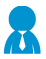 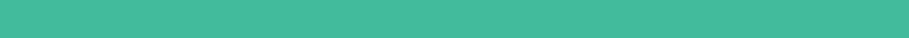 Clock in and Out using Computer
Enter your Password.  Same password as computer credentials.  Click Log On.
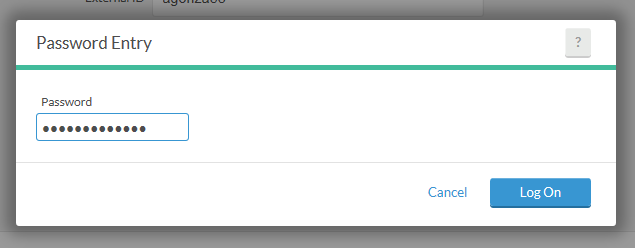 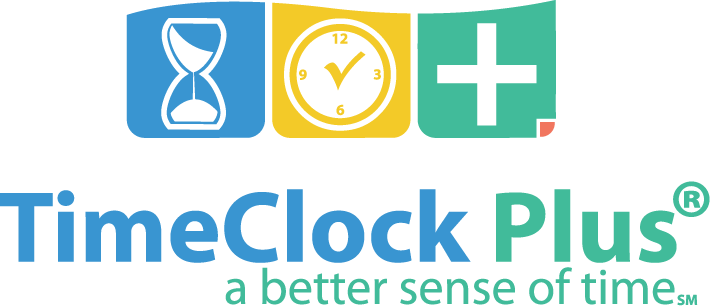 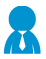 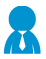 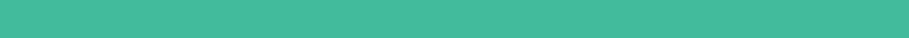 Clock in and Out using Computer
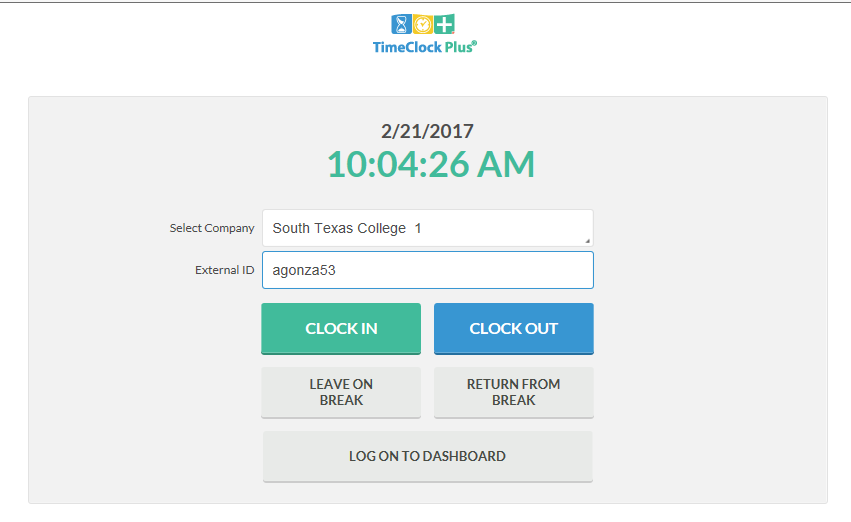 Go to TimeClock link.  Login using your computer credentials.  Click CLOCK IN or CLOCK OUT.
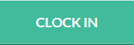 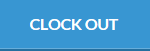 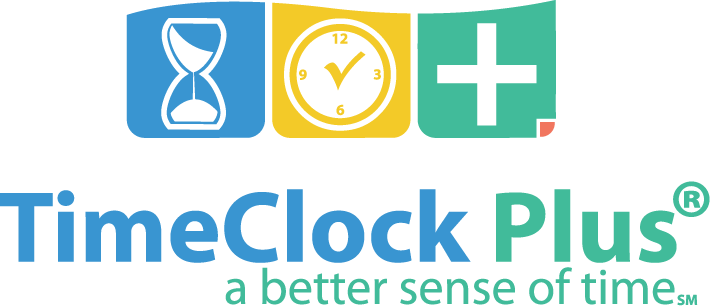 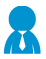 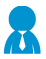 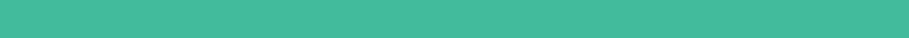 Clock in and Out using Computer
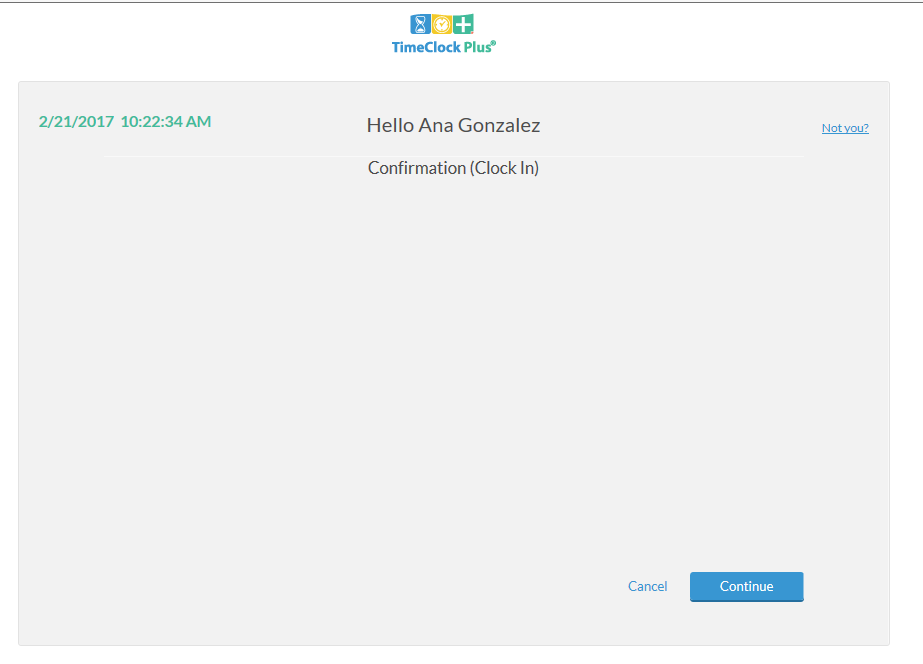 This is confirming that you are clocking in.  Click on Continue.
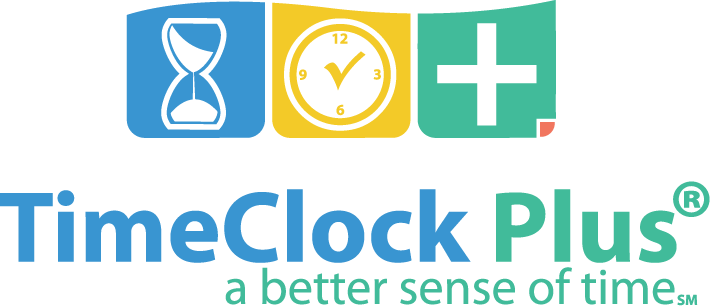 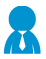 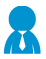 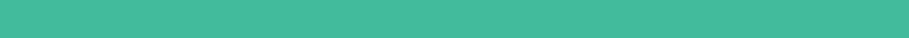 Clock in and Out using Computer
You will see the message indicating that the clock operation was successful.  
Click on Ok.
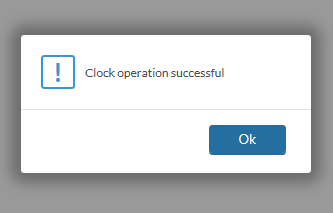 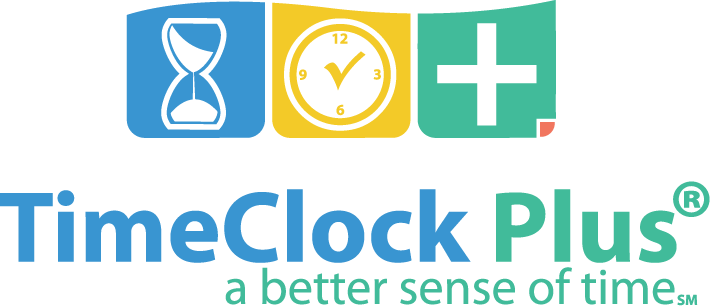 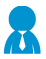 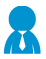 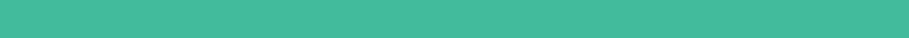 Correcting/Missing punches using Computer
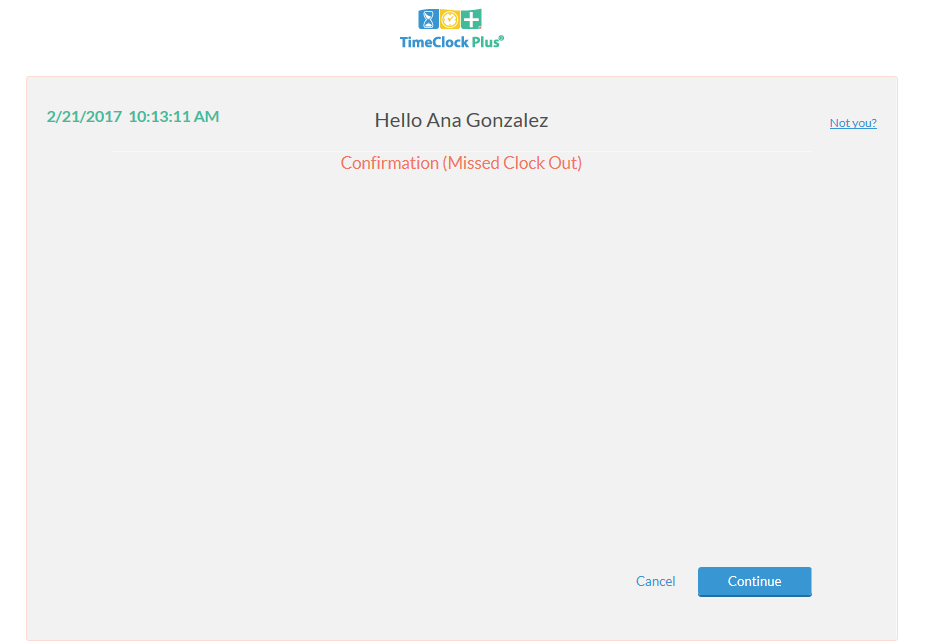 If you get this message, this means you missed a punch and you cannot perform any other actions until it is corrected.
Click Continue.
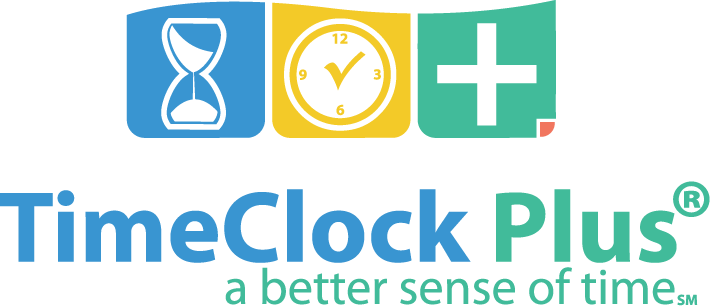 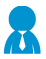 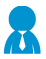 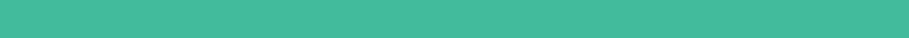 Correcting/Missing punches using Computer
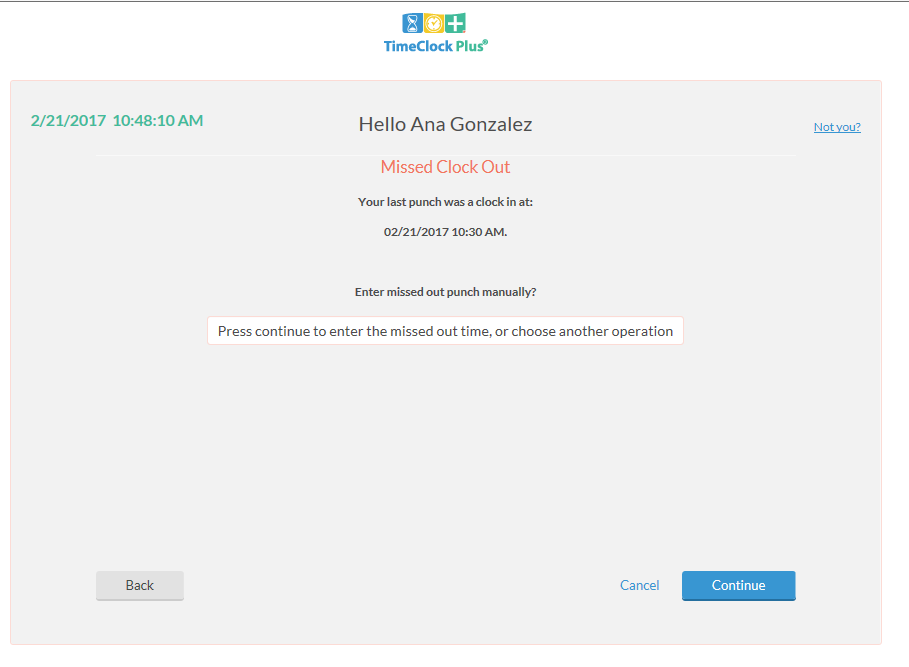 The screen is asking if you want to enter missed out punch manually.  
Click Continue.
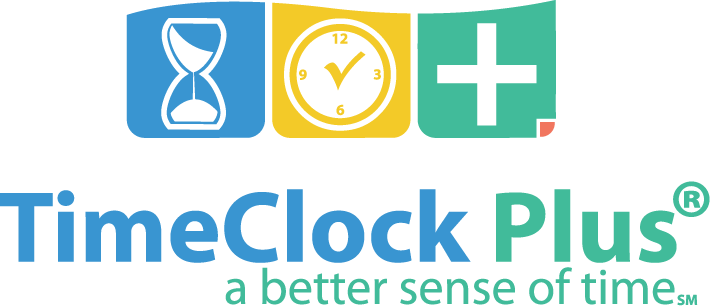 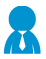 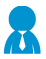 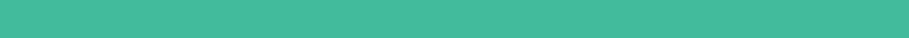 Correcting/Missing punches using Computer
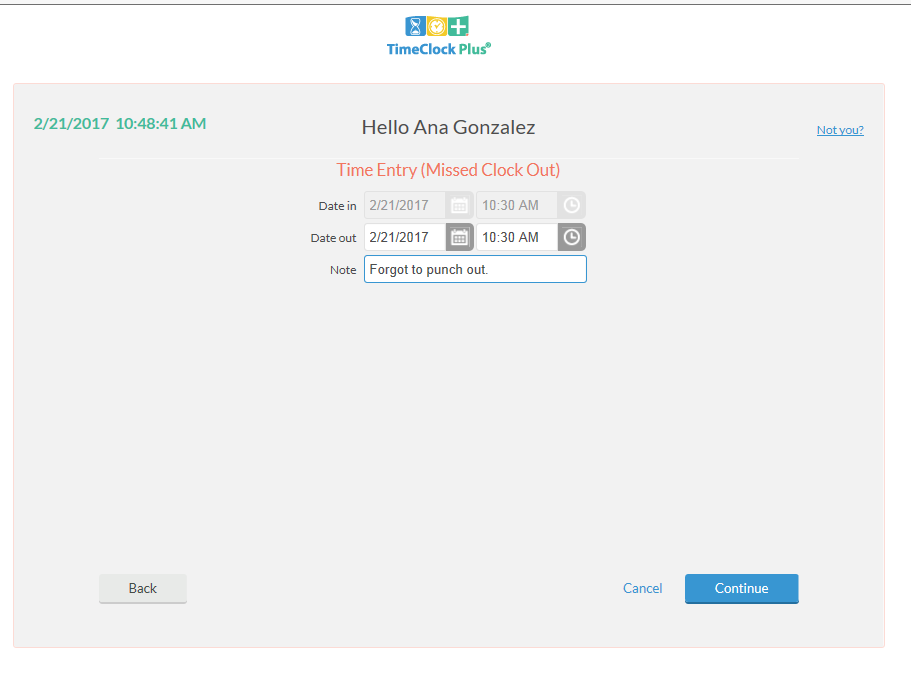 Verify or enter date and time of missed punch.  Enter a Note, this is required.
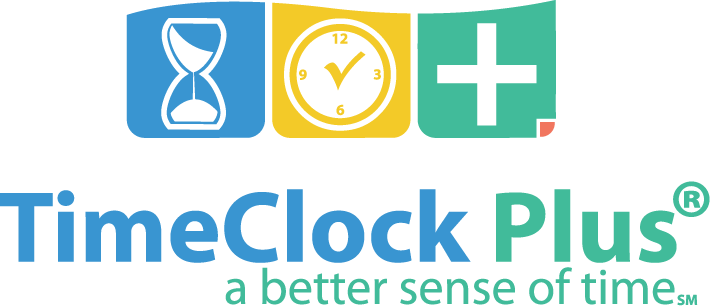 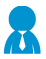 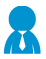 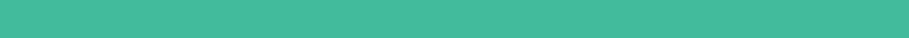 Correcting/Missing punches using Computer
Summary screen.
Verify date, time, and action.
If correct, click Continue.
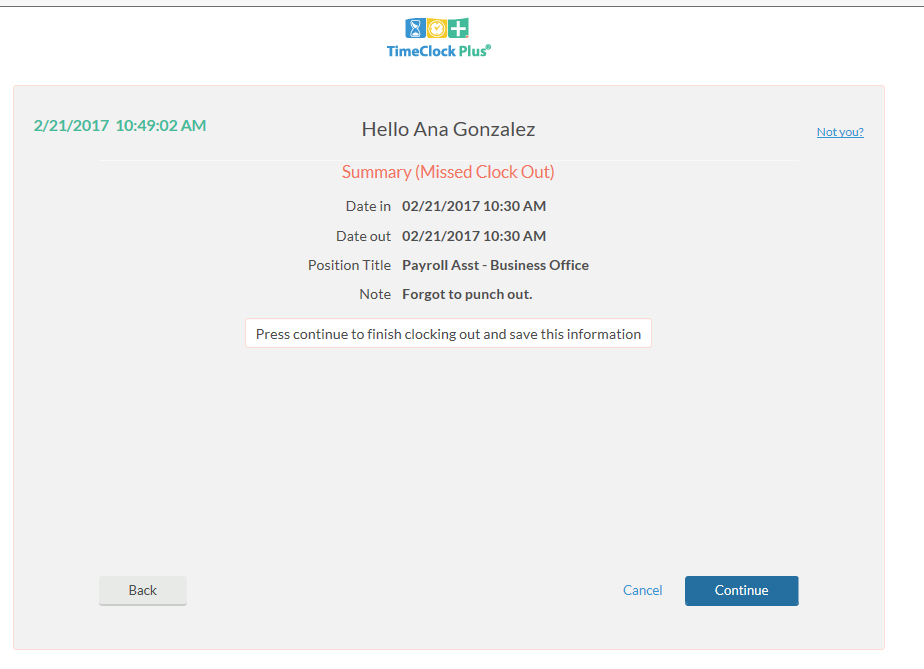 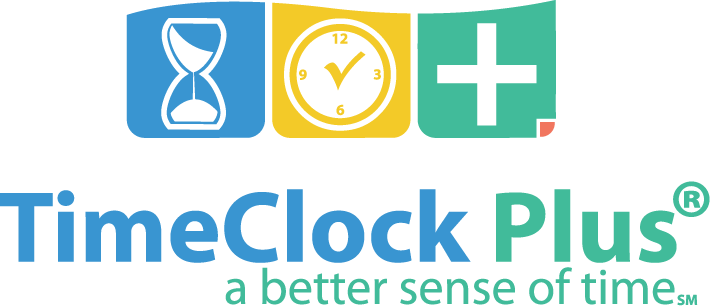 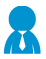 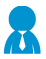 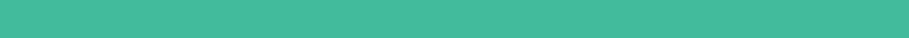 Correcting/Missing punches using Computer
You should get Clock operation successful message which means you were able to both correct the missing out punch and clock yourself in with this operation.
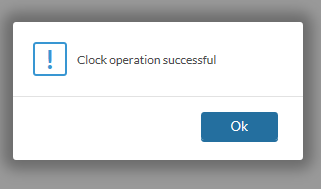 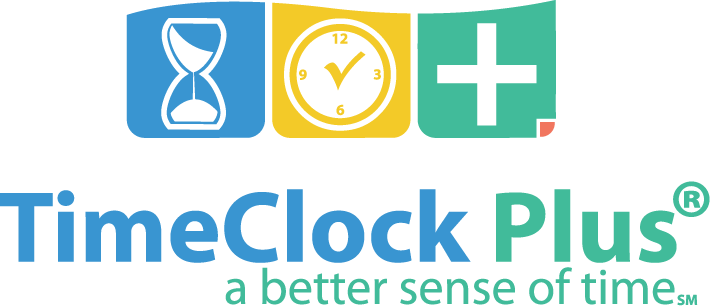 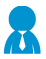 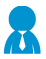 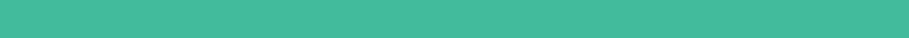 Approving Time Using Computer – Employee Certification
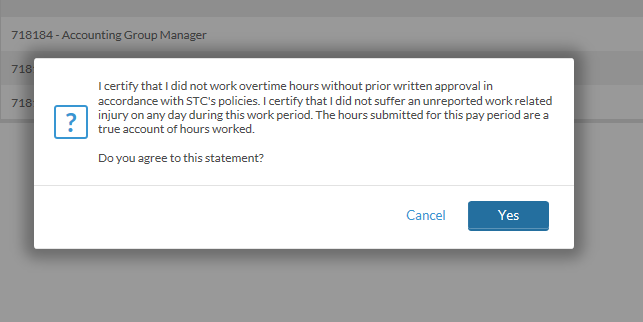 Every time you approve your hours, you will receive this notice.  It is the same certification as in our previous timekeeping system.

If you agree to this statement, click on Yes.
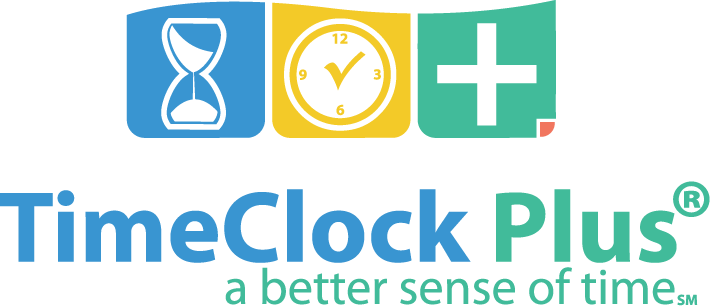 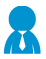 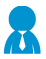 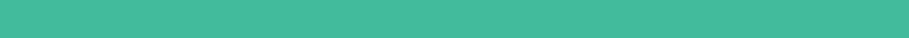 Correct/Revise Punch
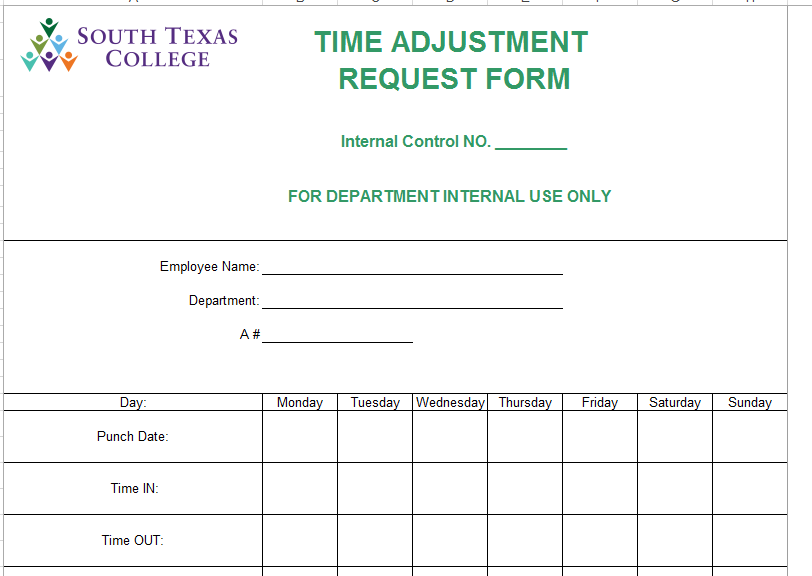 If an employee forgot to punch in at 7:30 am, but remembered and punched in at 8:00 am, an adjustment needs to be made by the supervisor to reflect the correct time.
The employee will complete the Time Adjustment Request Form and turn in to supervisor for review, approval, and posting.
Keep in mind, this is should be atypical and very limited in occurrence.
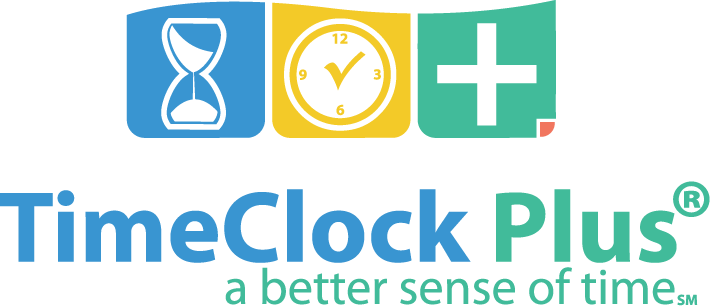 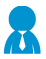 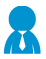 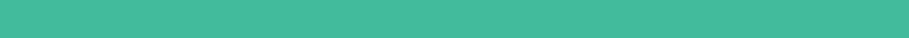 Verifying Timecard using Computer
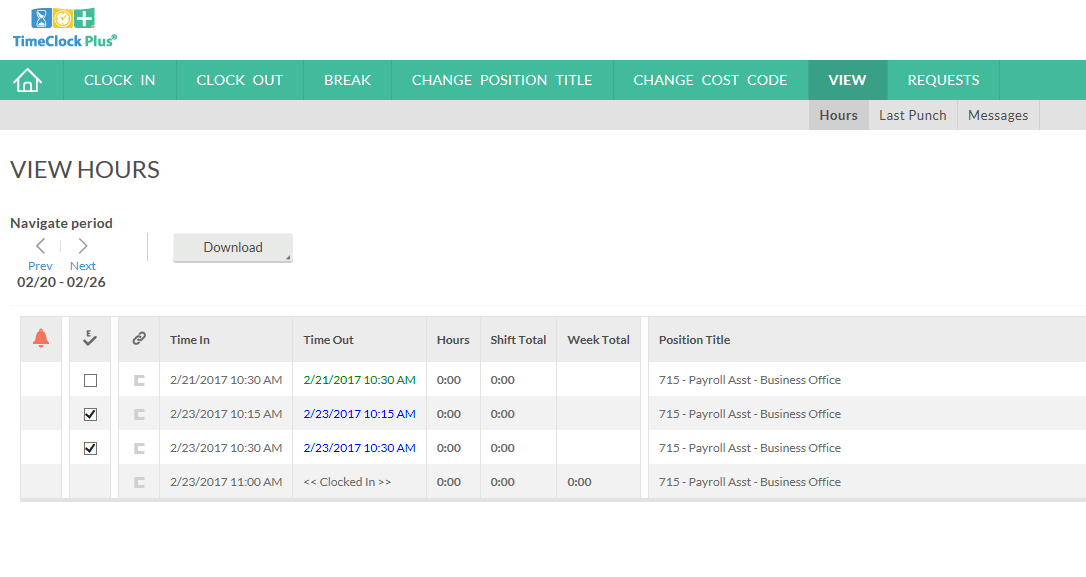 After a completed pay period (1-15) or (16-31), go to the View tab, Hours, then click on Employee Approval column to verify your timecard for that week.
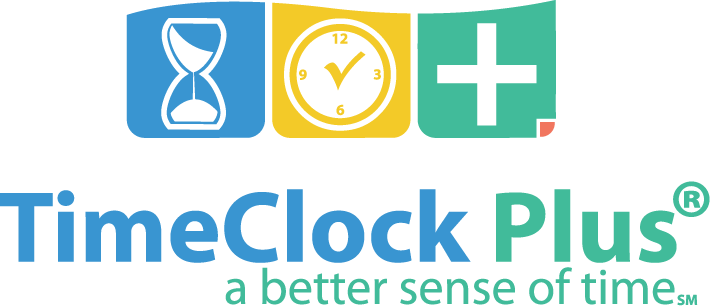 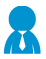 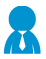 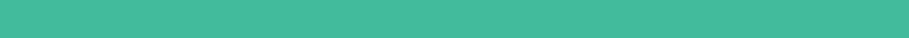 Best Practices
Use the TimeClock for punching in and out.
Use the Computer for reviewing and verifying timecards.
Review and approve your hours on a daily basis.
Become familiar with the software so that it can be utilized to the best capacity.
Of course, same fraud awareness carries over.  Do not share passwords, do use the clock in your assigned area, do not abuse leave, do not abuse working hours, do not overuse the ability to correct/revise punches. 
Any reports of suspicion of abuse will be investigated.
Visit website https://southtexascollege.edu/info/timecard/ 
Presentations and Training Videos
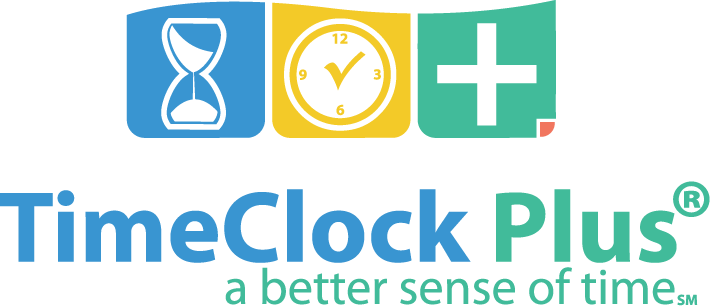 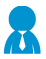 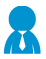 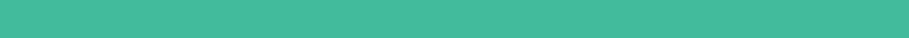 What to expect in May!
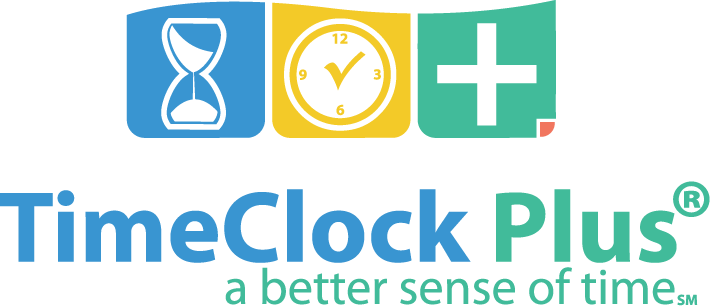 When you come in Monday morning, May 1st, you should use new clocks, which will be replacing old clocks at all current clock locations.
Punch in/out using your employee A #, no letter A, and no leading zero’s.
Review all hours in (TimeForce) for April.  It is critical to have all hours entered into (TimeForce) accurately as we will be closing the month on May 2nd.
Let us know of anything that needs our attention.
For supervisors, we will be conducting lab training for producing reports, setups, etc.
If supervisor, make sure you have access to all your employees in new system.
Do not leave until we scan your fingerprints in new timeclock. (non-exempt employees)
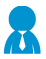 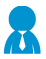 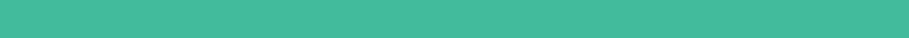 TimeClock Plus
Thank you!
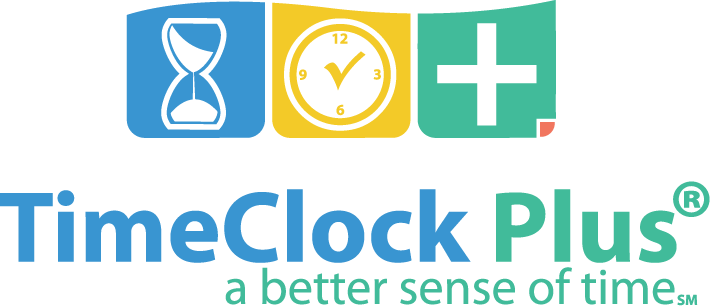 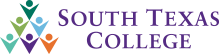